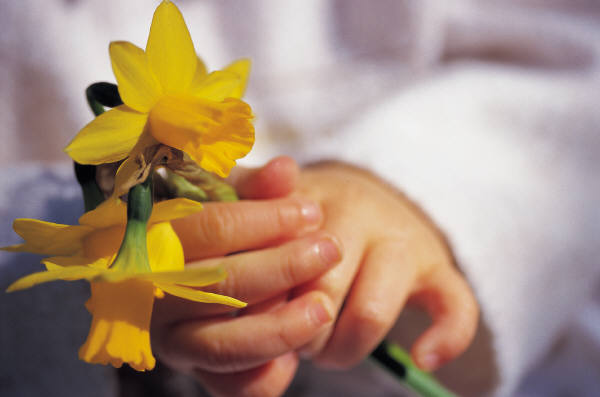 Доброта – это солнце, которое согревает
 душу человека. Всё хорошее
 в человеке от солнца, а
 всё лучшее в жизни
 от человека и
 его доброты.

М.Пришвин
Деепричастный оборот. 
Запятые при деепричастном обороте.
И не только…
Задача:совершенствовать умения и навыки в конструировании предложений с деепричастным оборотом
Деепричастие-самостоятельная часть речи, обозначает добавочное действие при основном, выраженном глаголом
Признаки глагола и наречия
совершенный и несовершенный вид;
управляет словами, как глагол
не изменяется;
является обстоятельством
Образование деепричастного оборота
Деепричастие + зависимое слово =
             деепричастный оборот

,|._._._._._ |,
УСТНО Составить  деепричастные обороты, обозначить зависимое слово
Заблестев
Кружась
Рисуя
Сверкая
Белея
В воздухе
На солнце
От снега
Узоры на стёклах
На полях
Оформление деепричастного оборота на письме
Кружась в воздухе, падали снежинки.
На земле, ярко сверкая, лежит снег.
Ёлка украсила дом, заблестев огнями.
  
 !!! Деепричастный оборот относится к сказуемому
РАБОЧИЙ ЛИСТ  Выделить грамматическую основу                      предложения и определить, чем                      выражены сказуемые.
Доброта зарождается
  в детстве и с годами становится сильнее.
! ОЦЕНИ СЕБЯ САМ !Ответ:
Доброта зарождается
в детстве и с годами
становится сильнее.

Дополнительное задание: 
замените первый глагол деепричастием и выпишите 
    словосочетание с главным словом
    деепричастием.
! ОЦЕНИ СЕБЯ САМ !Ответ:
Доброта,   зарождаясь в детстве ,
с годами становится сильнее.


зарождаясь в детстве

Дополнительное задание: измените предложение, поставив деепричастный оборот в начало и в конец предложения; расставьте знаки препинания.
,
,
Х
когда
! ОЦЕНИ СЕБЯ САМ !Ответ:
Зарождаясь в детстве, доброта
становится сильнее.

Доброта становится сильнее,
 зарождаясь в детстве .
Вывод:
Деепричастие с зависимыми словами называется деепричастным оборотом.

Деепричастный оборот, как и одиночное деепричастие, обозначает добавочное действие, которое совершается тем же лицом, предметом или явлением, что и основное. 

Деепричастный оборот на письме всегда обособляется
УСТНОЗадание1:        найдите словосочетание, в состав которого                      входит деепричастие.
Призывать к милосердию;

2) пуская в сердце;

3) откликнувшийся на беду;

4) воспитано с детства.
РАБОЧИЙ ЛИСТ Задание 2: выберите грамматически правильное                           продолжение предложения
Отдавая тепло сердца ,
1) на душе появляется радость.
2) мир ответит тем же.
3) человек обретает душевную красоту.
4) возникают ростки светлых надежд.
,
! ОЦЕНИ СЕБЯ САМ !Ответ:
Отдавая тепло сердца  
человек обретает
душевную красоту.
РАБОЧИЙ ЛИСТ Задание 3: к данным деепричастиям подберите                       подходящие по смыслу слова и образуйте                       словосочетания (см. слова для справок).
Появляясь, наполняя, просачиваясь, сострадая, распространяясь.


Слова для справок: на свет, сердце ребёнка добротой, в грудь, ближнему, на многое.
! ОЦЕНИ СЕБЯ САМ !Ответ:
Появляясь на свет;

наполняя сердце ребёнка добротой; 

просачиваясь в грудь;

сострадая ближнему;

распространяясь на многое.

ДЕЕПРИЧАСТНЫЙ ОБОРОТ
РАБОЧИЙ ЛИСТ Задание 4 Придумайте и запишите предложения с образованными словосочетаниями так, чтобы у вас получился текст.
! ОЦЕНИ СЕБЯ САМ !Человек, появляясь на свет, имеет способность откликаться на чужую боль. Но эту способность необходимо развивать, наполняя сердце ребёнка добротой. Доброта, просачиваясь в грудь, вызывает радость и желание помочь близкому. Сострадая ближнему, человек учится любить. Любовь же, распространяясь на многое, даёт человеку новые силы и делает его мудрее.
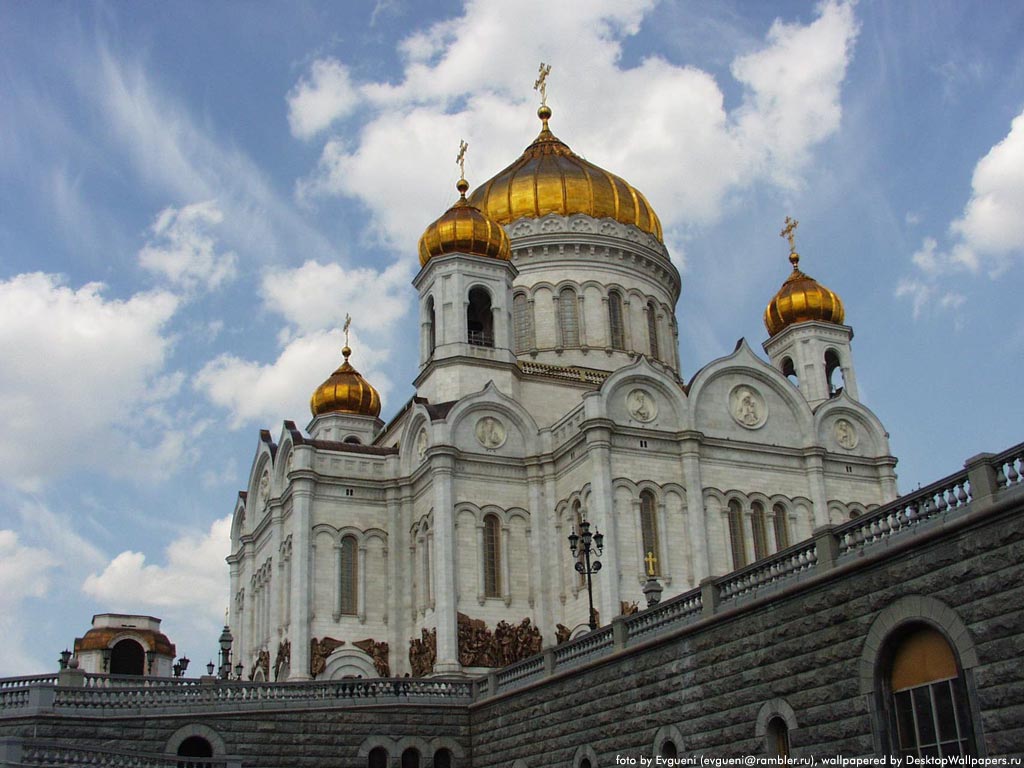 Как бы жизнь не летела –
Дней своих на жалей,
Делай доброе дело 
Ради счастья людей,
Чтобы сердце горело,
А не тлело во мгле,
Делай доброе дело –
Тем живём на земле.

                         А.Лесных.
Твори добро на всей земле,
Твори добро другим во благо
Не за красивое спасибо,
Услышавшего тебя рядом.
Самостоятельная работа с «Символ – тестами».Режим САМОКОНТРОЛЬ F 2
Для чего сегодня на уроке мы повторяли и закрепляли знания о деепричастном обороте? Зачем вам это?Что такое деепричастный оборот?Какова синтаксическая роль деепричастного оборота ?Только ли о деепричастном обороте мы сегодня говорили?
Домашняя работа:Параграф 27 + Ш.П. (пр.)мини-сочинение на тему «Твори добро на радость людям» с использованием деепричастных оборотовили Упр. 166 –по заданию